المفهوم الحديث لصناعة الضيافة
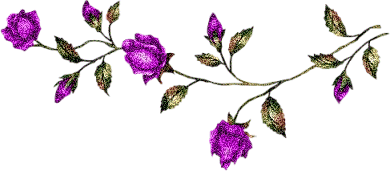 م.م رؤى طارق كمال التكمةجي
وقد يدفع المالك أيضا نسبة مئوية متفق عليها من صافي أرباح الفندق أو من الإيراد الكلي للمبيعات.
ومقابل هذه النفقات التي يدفعها مالك الفندق فأنه يحصل على الفوائد التالية:
استخدام الاسم التجاري لسلسلة فندقيه عالمية مشهورة
الانتفاع من الأسعار المنخفضة للمواد نتيجة الشراء بكميات كبيرة
 الانتفاع من التسويق الشامل للمجموعة الفندقية أو عبر الانترنت وبشكل خاص الترويج والحجز.
الحصول على العون والمساعدة في تحضير وتجهيز وإدارة أنظمة العمليات والتنفيذ
 الاستفادة من برامج التدريب الميدانية للعاملين في معظم الاختصاصات الفندقية
الاستفادة من برامج الحجز المركزية المطبقة في الفنادق العالمية
 
وعلى ضوء ما ذكر عن أهم تصنيف الفنادق وتحديد أنواعها ، نستطيع أن نصنف الفنادق باستخدام أكثر من سمة يمتاز بها الفندق كأن نصنف فندق بأنه كبير يقع في وسط المدينة وانه يقدم خدمات متكاملة وتتم أدارته بواسطة عقد أدارة مع شركة فنادق عالمية.
ثالثا : نبذة تاريخية عن أثر السفر والترحال في تطوير صناعة الضيافة 
تاريخ السفر والترحال وصناعة الضيافة : 
مما لاشك فيه أن العوامل التي أدت إلى تطور وسائل النقل و الانتقال أدت بدورها إلى تطور مشاريع صناعة الضيافة منذ زمن بعيد كان من الواضح أن الشعوب التي كانت تمتلك أفضل شبكات للنقل -  وهذا نظراً لوجود الأعمال التجارية التي كانت تتطلب كثرة السفر – أصبح لديها أعظم مشاريع صناعة الضيافة . وقد كان المسئولون الأوائل عن ظهور مجال صناعة الضيافة في العالم هم السامريون فقد سبقوا كل من الحضارة المصرية القديمة وكل من الإمبراطورية اليونانية والرومان في مجال صناعة الضيافة فهم أو من اهتموا بالأعمال التجارية المبكرة وبالتالي تطورت لديهم وسائل السفر والتنقل عن طريق استخدام السفن والتي كان يحتاج تجارها إلى مكان للسكن . 
إلى جانب ذلك فإنه من الناحية الاجتماعية كانت هناك عدة أسباب مشتركة للراغبين في السفر والترحال مثل الرغبة في ضمان الرقي وارتفاع المستوى المعيشي والمادي وذلك بتحقيق أرباح من خلال العمليات التجارية أو بسبب آخر وهو تحصيل العلم أو لبعض المتطلبات الدينية لزيارة بعض الكنائس و الأماكن المقدسة أو لأسباب الهجرة أو سبب صحي أو بهدف الاستجمام والترفيه أو لزيارة الأصدقاء والعائلات وهي أسباب أدت جميعها إلى زيادة رغبة الإنسان في السفر و الترحال مما جعل هناك متطلباً آخر لهؤلاء المسافرين هو توفير مكان إيواء أو إقامة لهم بجانب توفير وضمان الغذاء والشراب لديهم .
وقد تشابهت أنواع مشاريع خدمات الضيافة التي شيدت على أراضي الإمبراطورية المصرية القديمة واليونانية وروما خلال الفترة عام 3200 ق.م وحتى 476 بعد الميلاد حيث كانت هذه المشاريع في صورة إقامة خانات أو نزل مع توفير مرافقين لحماية المسافرين وتأمين الطرق البرية والحراسة للقوافل التجارية من قطاع الطرق واللصوص حيث عملت كل من الإمبراطوريات المصرية القديمة واليونانية والرومانية على بناء شبكات متعددة للتنقل داخل أنحاء هذه الإمبراطوريات .
وباستثناء بعض النزل والخانات التي أقيمت بالإمبراطورية الرومانية فقد كان أماكن الإيواء الأخرى ذات سمعة رديئة وكان يطلق عليها الأماكن المخيفة نظراً لأن ملاك هذه الأماكن كانوا من الطبقات الدنيا مقارنة لأشكال الحياة الإنسانية ومستوى المعيشة خلال تلك الفترة وبالرغم أنه أطلق على بعض هذه الأماكن أسم خان وكان دوره هو استقبال الراغبين في الإقامة لنماذج محددة من ذوي المستوى المعيشي المنخفض والفقراء ويقوم أفراد العائلة أصحا هذا الخان بالقيام بكل الواجبات للمسافرين من غذاء وشراب كان هذا الاعتقاد بأن أمكان الإيواء السابق ذكرها هي ذات سمعة رديئة سائداً بين الأثرياء وذو المنزلة العليا الحكومية داخل الإمبراطورية الرومانية والذين كانوا غالباً ما يقومون بالسفر من أجل الترفيه و الاستجمام في بعض الفنادق الممتازة والأكثر رقي وقد ساعدهم في ذلك تطور وسائل السفر وسهولة التنقل واتساع رقعة الإمبراطورية الرومانية خلال تلك الفترة أيضاً استعمال العملة اليونانية وانتشار اللغة اللاتينية والتي استخدمت بكثرة في تعريف العديد من مصطلحات الضيافة .
وعلى العكس تماما لما انتشر كسمعة سيئة بالنسبة لبعض النزل والخانات وأماكن الإيواء والإقامة في كل من روما واليونان فإن المطاعم القديمة في كلاهما كانت تلاقي كل الاحترام والثقة حيث كانت تقدم خدمات جيدة ومتميزة من حيث نوعية الأطعمة والأكلات الشهية ولذا فقد تميزت بالشهرة من خلال تقديم خدمة غذائية جيدة ومتميزة .
مابين فترة سقوط روما وظهور عصر النهضة مابي
مابين فترة سقوط روما وظهور عصر النهضة مابين 476م – 1300م وهي الفترة التي أطلق عليها العصور المظلمة اختفت عملية التنقل والسفر ظاهرياً ماعدا بعض السفريات الدينية فقط حيث أبقت بعض الكاتدرائيات والكنيسة الكاثوليكية على صناعة الضيافة من خلال استقبال بعض المسافرين من أجل معتقداتهم الدينية للإقامة والإيواء وتقديم بعض خدمات المأكل والمشروب لهم داخل هذه الأديرة وتبعاً لذلك فقد عاد 90% من السكان إلى مجال الزراعة وهجروا عمليات التجارة إجبارياً ونظراً الانتشار الإقطاع وامتلك الإقطاعيون كل الأراضي الزراعية ولذا فقد عملوا على منع عمليات السفر والتنقل حتى بين المدن الداخلية للمقاطعة الواحدة ولذا ظلت النزل والحانات خلال تلك الحقبة من الزمن دون أي استخدام وهذا لفترات طويلة وذلك لتحقيق دفع للسكان للعمل بمجال الزراعة .
       ولـذا فـقد فـضل المسافرون في منطـقة غـرب أوربا خلال فـترة عـصر النهـضة (1350- 1600م ) الإقامة داخل الأديرة الدينية والتي كانت تقدم إليهم الغذاء والشراب والمأوي وخلال تلك الفترة من عصر النهضة فقد واجهت أفراد الطبقة المتوسطة و المسافرة من أجل العمل والسياحة صعوبات للإقامة داخل دور العبادة وهذا لعدم أتساع هذه الأديرة لاستيعاب أعدادهم كمأوى لذا فقد انتشرت بعض النزل والخانات والجوانيت حتى تكون متاحة لاستقبالهم ورغم أن هذه النزل كانت صغيرة وذات معايير منخفضة ومتدينة من درجات النظافة وتوفير الراحة فقد استمرت في استقبال هؤلاء المسافرين إلا أنه عندما حدث خلاف بين الكنيسة الكاثوليكية وهنري الثامن ملك إنجلترا في ذلك الوقت تم بيع الأراضي المقام عليها تلك الأديرة تفقد دورها الرئيسي في استضافة هؤلاء المسافرين وهذا أدي بدروه إلى انتعاش صناعة الضيافة وتطوريها حيث تحولت هذه الأماكن إلى ملكية خاصة لبعض الأفراد وأدت المنافسة بينهم في عمليات التطوير والتحديث إلى حدوث طفرة هائلة في صناعة الضيافة من حيث الإقامة فضلاً عن استقرار حالات الأمان عبر الطرق المستخدمة للمسافرين والتجار.
       خلال الفترة المبكرة التي تلت عصر النهضة وهي الواقعة بين أعوام 1600- 1800م كانت هناك سياسة اقتصادية واضحة بأوربا ومع ظهور التنمية الاجتماعية حدثت العديد من التطورات التي حسنت من عملية السفر والترحال بالتالي انعكس ذلك على إثراء صناعة الضيافة فتم إنشاء أماكن أكثر أتساعاً بالفنادق الأولية تحتوي على أثاث جيد مما أدي إلى زيادة أنواع الخدمات المقدمة للمسافرين نظراً لأن السفر لم يكن مقصوراً فقط على الطبقة المتوسطة من فئات الشعب بل أصبح بهدف التجارة في المقام الأول ثم تلقي العلم و الدراسة ومن أنواع الخدمات التي ظهرت في تلك الفترة :
التقدم في تحسين وسائل السفر عبر المراكب مما أدي إلى ترويج علميات السفر .
إتاحة وتسهيل السفر باستخدام مراكب السفر العمومية . 
زيادة الارتقاء بتدريب العاملين بالخانات ورفع كفاءة الخدمات بها. 
تطبيق القانون الإنجليزي العام English Common Law  والذي أدى إلى حدوث تحسينات عديدة وتطور هائل في نوعية النزل المستخدمة كدور للضيافة .
إنشاء بيوت للإسكان و الإيواء على درجة متقدمة .
إعداد وتجهيز مطاعم شعبية لاستقبال الرواد من المسافرين .
إمداد مساكن محطات السكك الحديدية بعربات السفر الملائمة .
توصيل البريد يدوياً إلى نزلاء الخانات والنزل .
قيام مطاعم الخانات والنزل بتقديم الوجبات الشائعة والمميزة .
وقد أدى اختراع محركات البخار بقطارات السكك الحديدية إلى تطور عمليات السفر باستخدام هذه الوسيلة حيث تم إنشاء نزل وأماكن إقامة وإيواء جديدة بالقرب من محطات السكك الحديدية